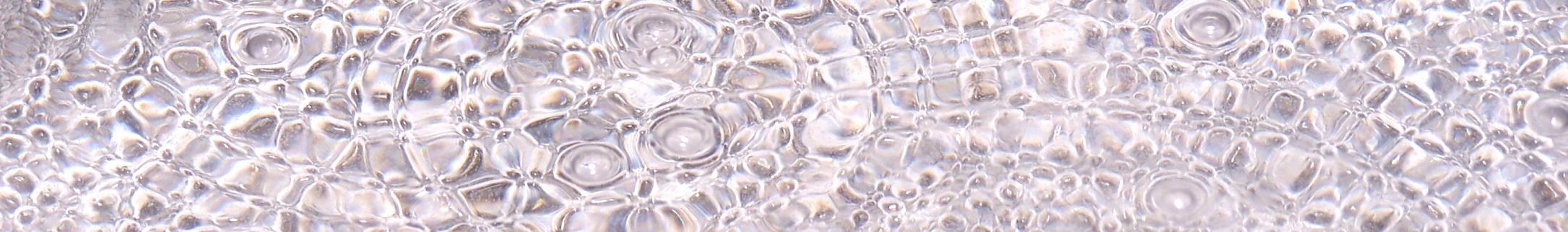 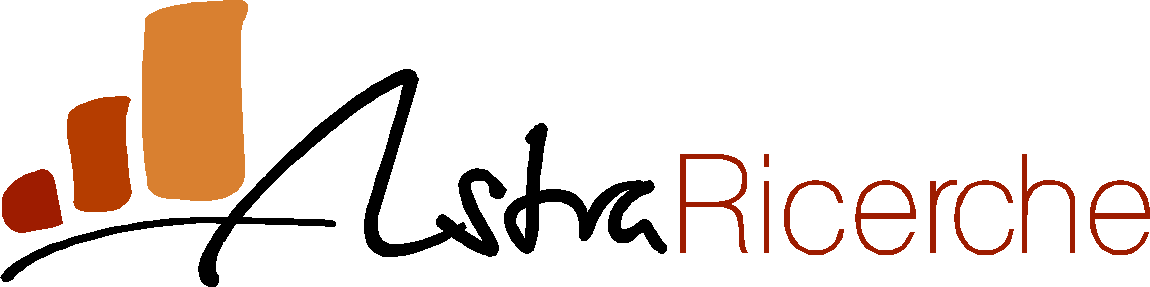 Gli adolescenti, lo sviluppo sostenibile e il riciclo(ricerca quantitativa – aprile 2015)
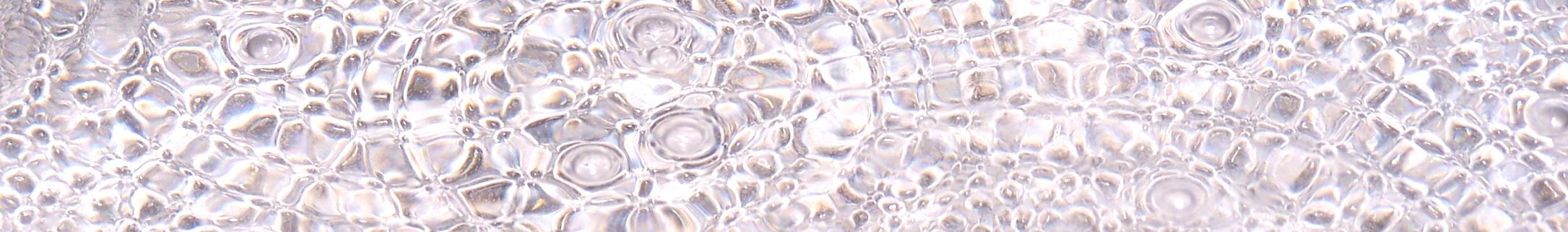 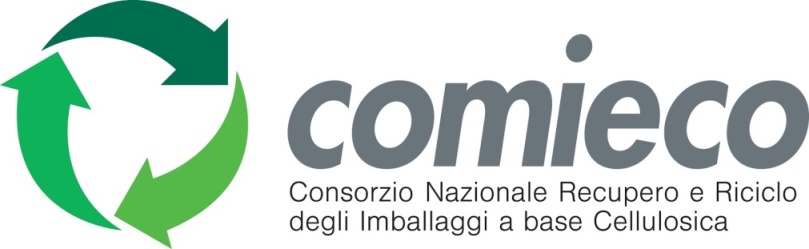 Questa ricerca
Conoscenza del significato dell'espressione "sviluppo sostenibile"
Grado di informazione sullo sviluppo sostenibile
Lo sviluppo sostenibile è una forma di sviluppo economico che sia compatibile con la salvaguardia dell'ambiente e dei beni liberi (di tutti, non privati) per le generazioni future. In che misura ritieni di essere informato sull’argomento?
base: totale campione
603 individui 15-19enni
Grado di informazione sullo sviluppo sostenibile
Grado di informazione sullo sviluppo sostenibile
Azioni spontaneamente associate al concetto di "sviluppo sostenibile"
Soggetti che contribuiscono allo "sviluppo sostenibile"
La "sostenibilità" del proprio stile di vita:attuale vs futuro
Attività svolte per uno stile di vita "sostenibile"
Indice di varietà delle attività svolteper uno stile di vita "sostenibile"
da 0 a 2 azioni
da 6 a 9 azioni
da 3 a 5 azioni
Attività attuali vs previste in futuroper uno stile di vita "sostenibile"
Preoccupazione per il tema ambientale
Preoccupazione per il tema ambientale: a livello locale
Importanza attribuita a diversi temi ambientali
Se fossi il Ministro dell'ambiente...
Livello di informazione sulla "Green Economy"
Fiducia e sostegno pubblico auspicato alla "Green Economy
Conoscenza dell'espressione "Nativo Ambientale"
Identificazione personale e dell'intera generazione con il termine "Nativo Ambientale"
Conoscenza dell'introduzione dell'educazione ambientale a scuola
Opinione circa l'introduzione dell'educazione ambientale a scuola
Fonti dell'educazione ambientale ricevuta
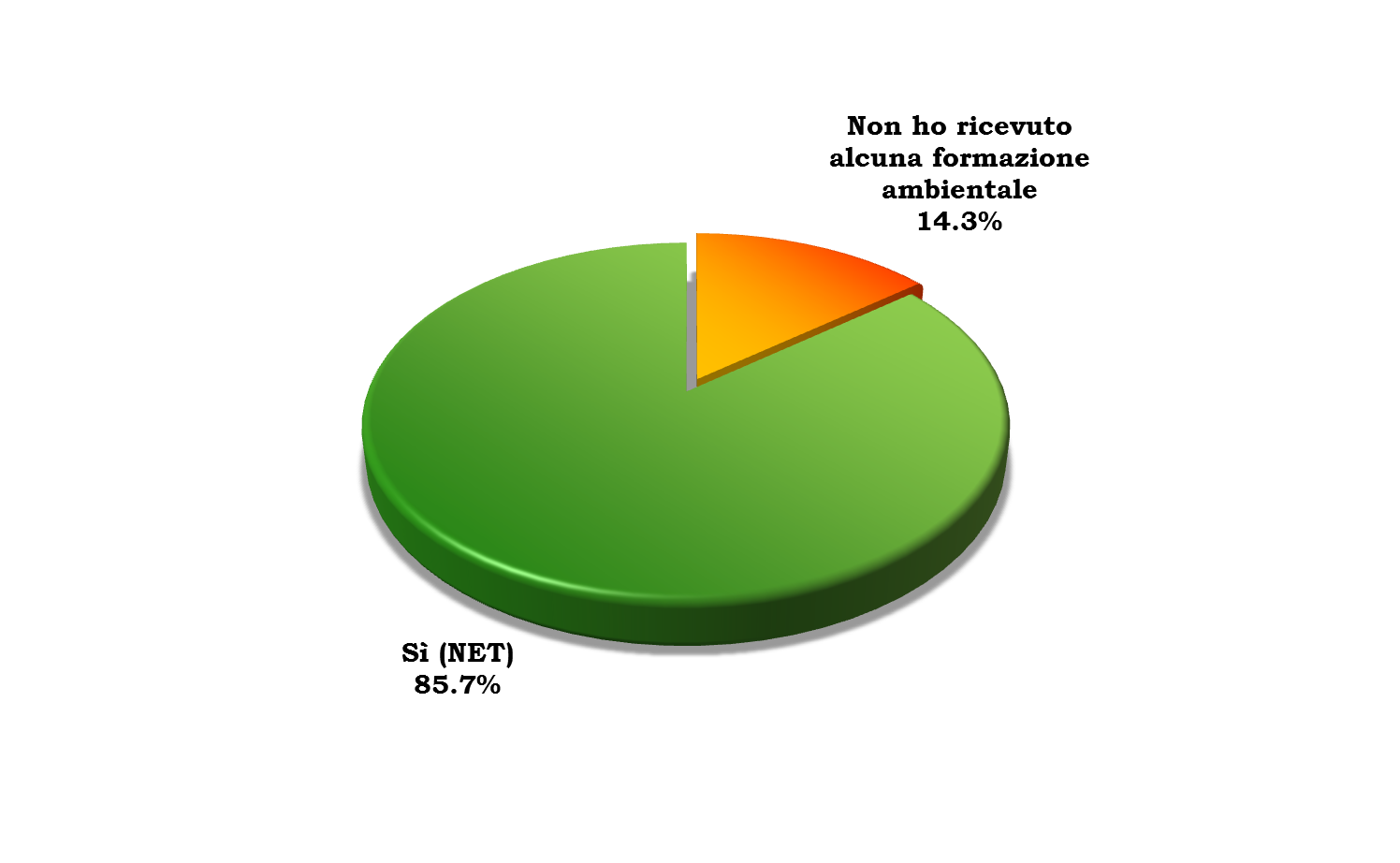 Fonti di informazioni sulle tematiche ambientali: le utilizzate vs le più attendibili
Opinioni circa la raccolta differenziata
Opinioni circa la raccolta differenziata
Argomentazioni utilizzabili per convincere a farela raccolta differenziata di carta e cartone
La frequenza della raccolta differenziata in famiglia
La frequenza della raccolta differenziata di carta e cartonein famiglia
La raccolta differenziata di carta e cartone a scuola
Base: frequentanti una scuola
I prodotti che ritengono da metterenella raccolta differenziata di carta e cartone
Conferenti almeno un prodotto 'nemico'della raccolta differenziata di carta e cartone
La conoscenza della filiera del riciclo di carta e cartone(sempre + spesso)
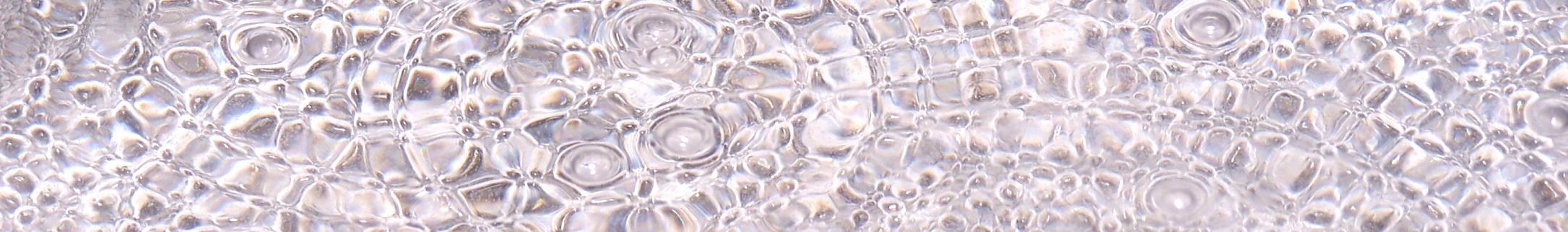 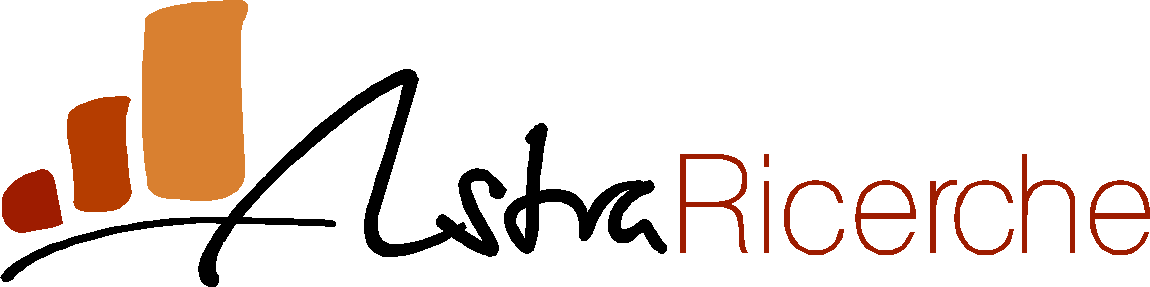 AstraRicerche
via Abbondio Sangiorgio 13
20145 Milano

Tel. (+39) 02.3319820
Fax (+39) 02.33601169 
astra@astraricerche.it

www.astraricerche.it